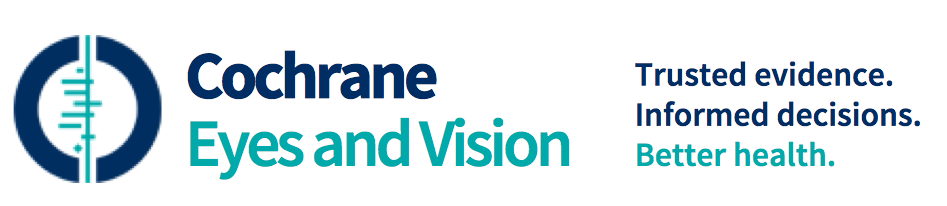 CEV and the NIHR trainee research network
Miss Tasanee Braithwaite
CEV Contact Editor
Moorfields Eye Hospital, London

On behalf of Richard Wormald, Iris Gordon and Anupa Shah
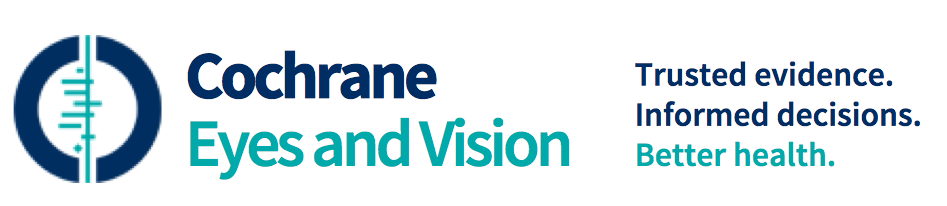 Overview
Cochrane and CEV
The NHS/NIHR research landscape and the JLA priorities: where does the CEV fit in?
What is a Systematic review?
What Cochrane resources are available to help you with your research?
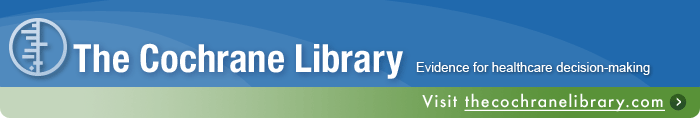 The Cochrane Collaboration is a global independent network of health practitioners, researchers, patient advocates and others, responding to the challenge of making the vast amounts of evidence generated through research useful for informing healthcare decisions

The Cochrane Collaboration produce high-quality, relevant, accessible systematic reviews and other synthesised research evidence, free from commercial sponsorship, prejudices and other conflicts of interest

Internationally recognised as the benchmark for high quality information about the effectiveness of health care.
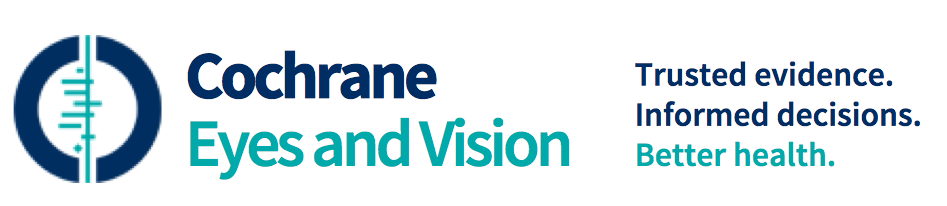 CEV UK Editorial Team
Co-ordinating Editor (Editor in Chief): Richard Wormald 
Joint Co-ordinating Editor: Jenny Evans
Managing Editor: Anupa Shah
Information Specialist: Iris Gordon
Contact Editors (Clinicians/healthcare professionals for different subspecialties)
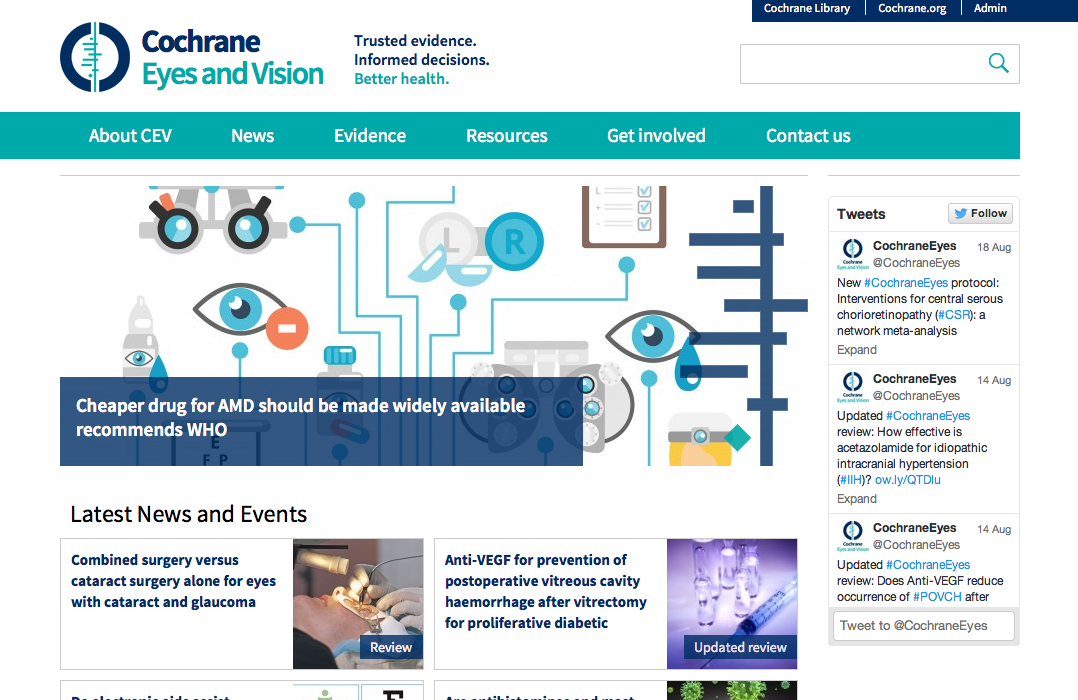 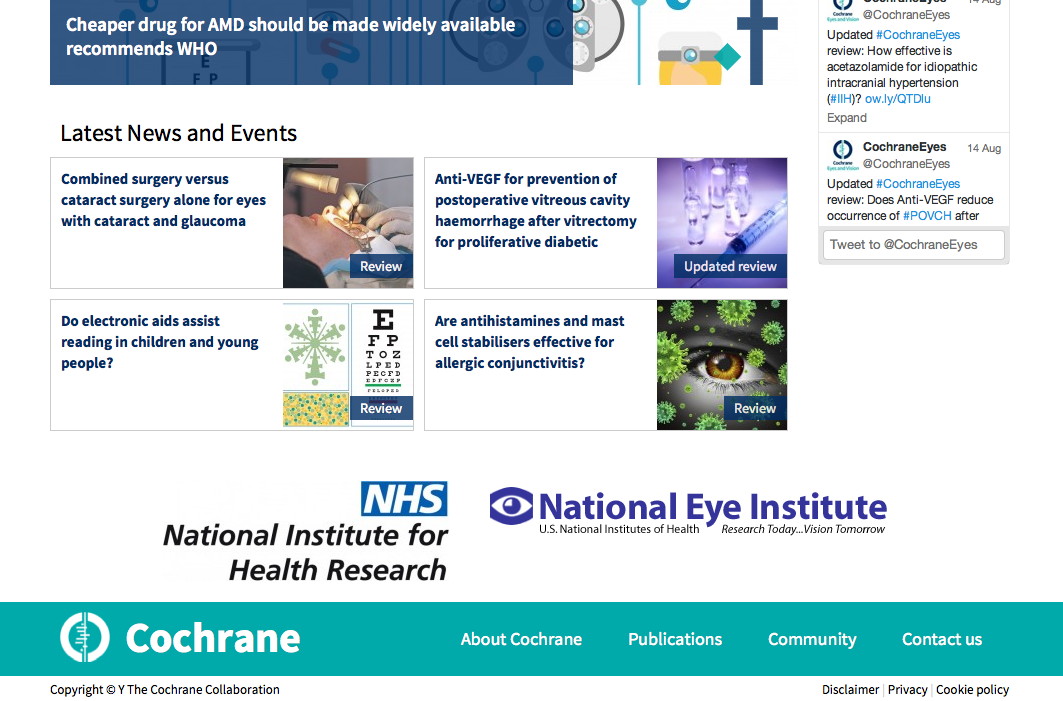 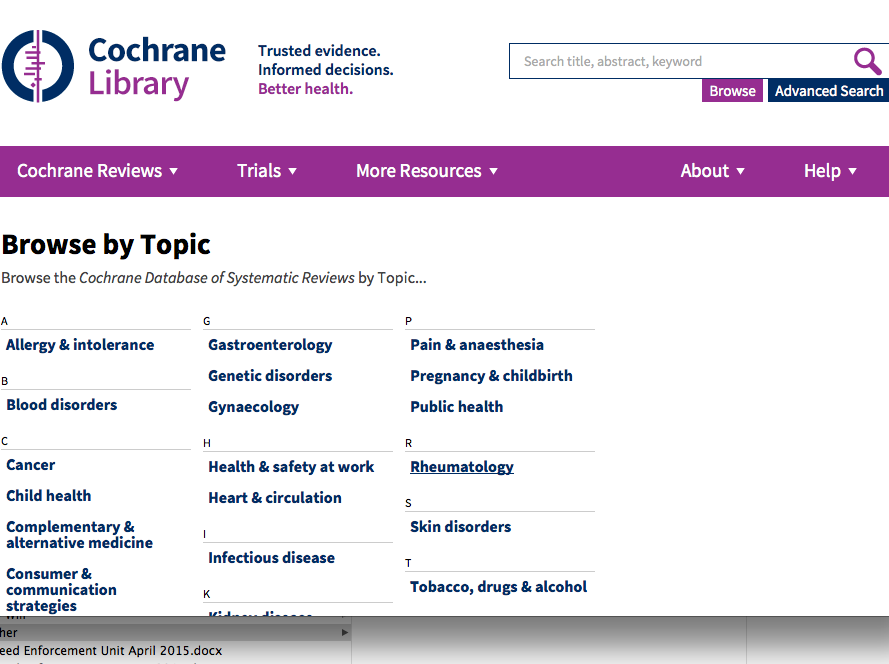 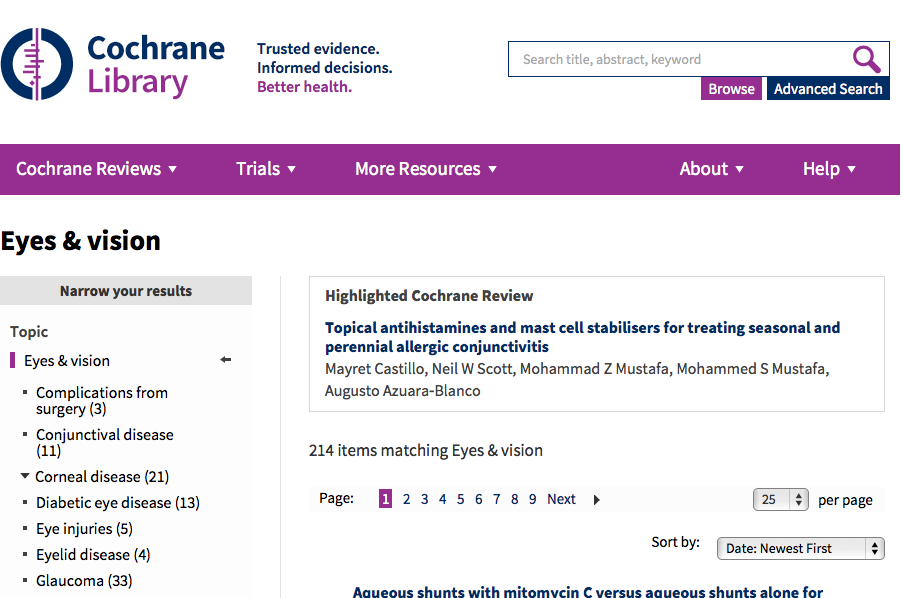 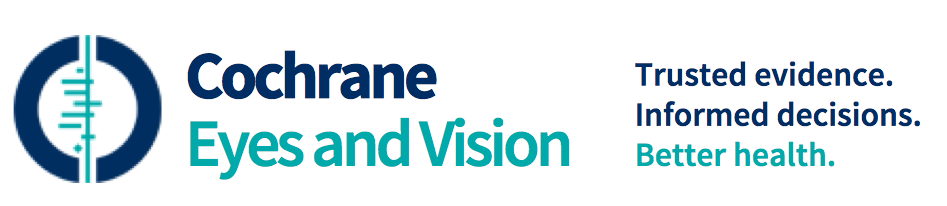 Number of CEV Reviews by subspecialty
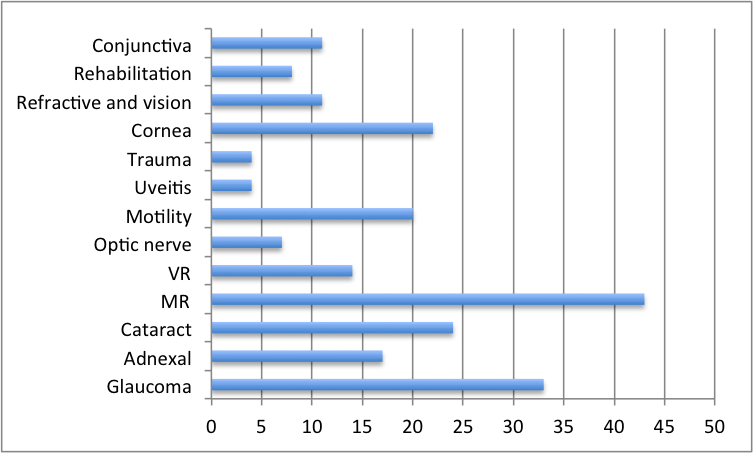 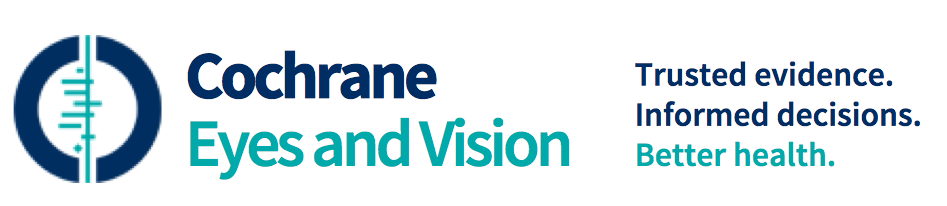 CEV Reviews published between 2000-2015
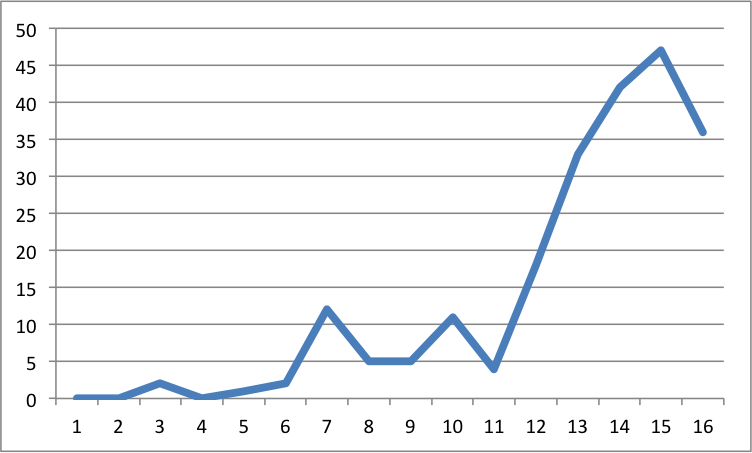 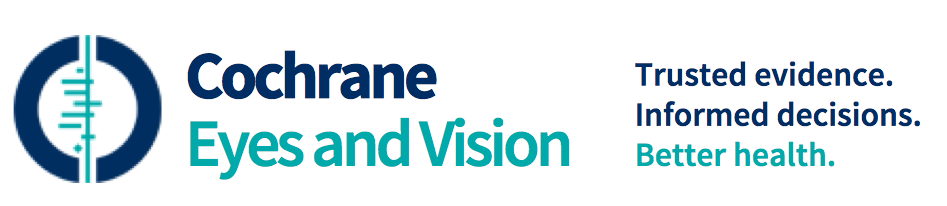 Priority setting in the NHS – the James Lind Alliance
Funding for research is limited
Target future research to answering the unanswered questions of greatest importance to patients, relatives, carers and eye care professionals
Sight loss and vision priority setting partnership
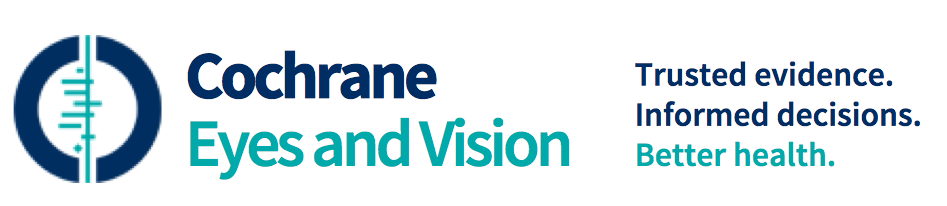 Priority setting in the NHS – the James Lind Alliance
122 research priorities
12 subjects – ARMD, cataract, childhood-onset disorders, cornea/external eye disease, glaucoma, inherited retinal disease, neuro-ophthalmology, ocular cancer, ocular inflammatory diseases, refractive error and ocular motility, retinal vascular diseases, vitreoretinal and ocular trauma
10 to 11 in each subject
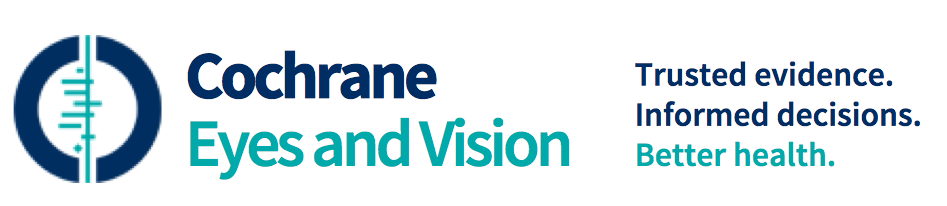 Priority setting in the NHS – the James Lind Alliance
5 domains:
Basic science – mechanism of disease, develop novel therapies
Population-based: risk factors for disease, risk modifiers for outcomes and prognosis
Efficacy and safety of interventions
Investigations – diagnostic test accuracy, screening
Impact and enablement
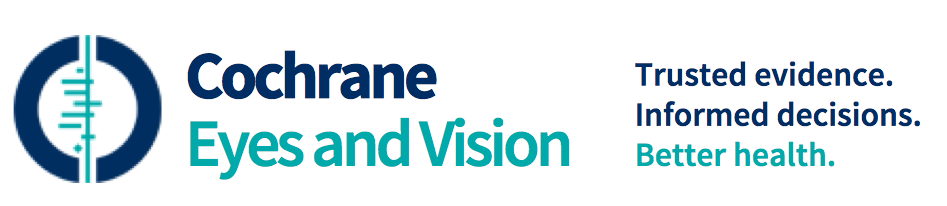 Priority setting in the NHS – the JLA
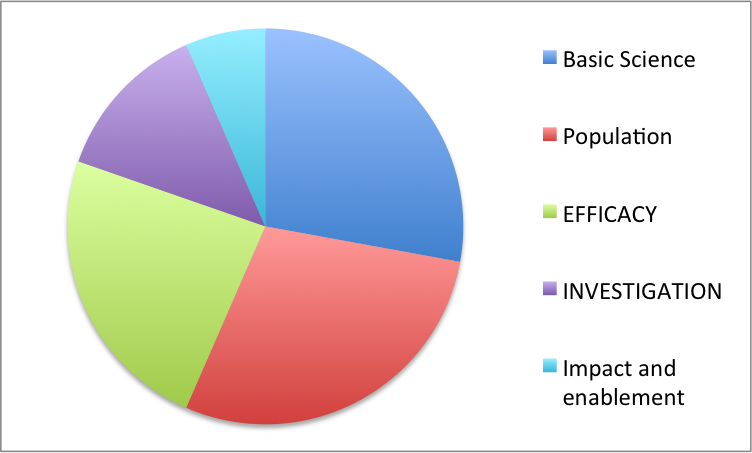 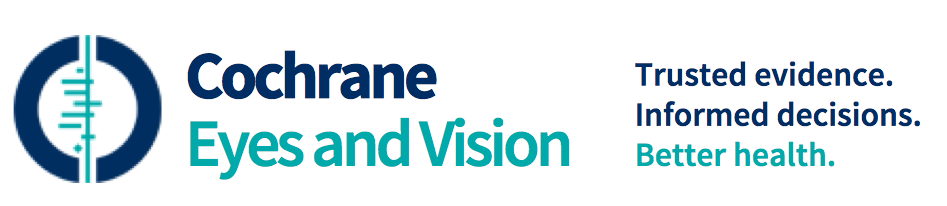 CEV and the JLA
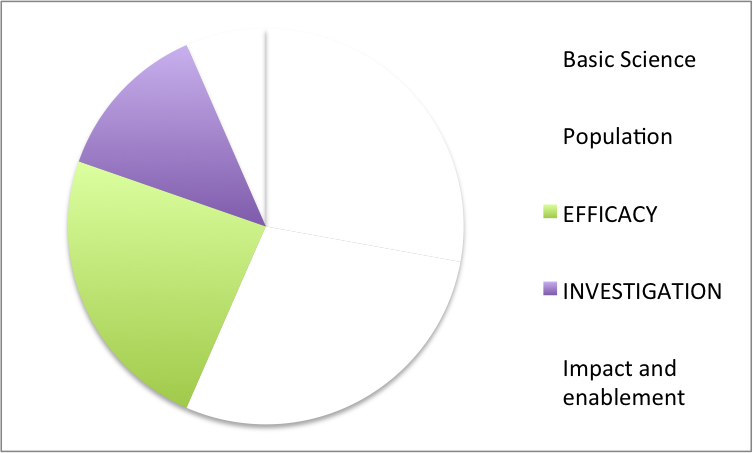 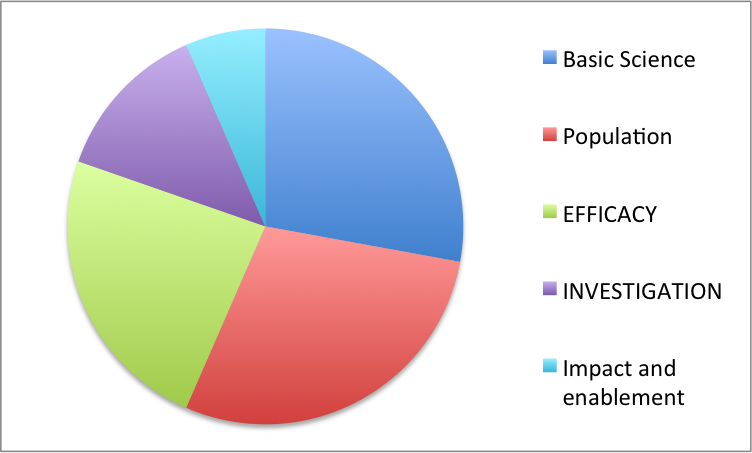 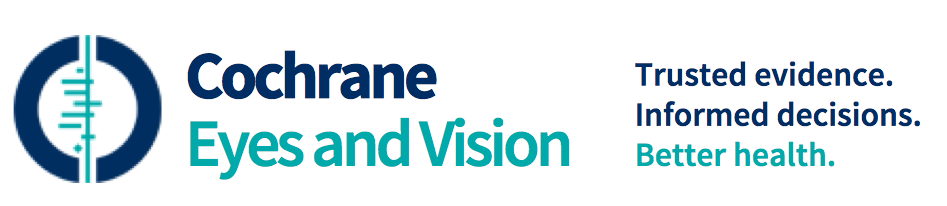 What is a systematic review?
“A systematic review attempts to collate all empirical evidence that fits pre-specified eligibility criteria to answer a specific research question. It uses explicit, systematic methods that are selected with a view to minimizing bias, thus providing reliable findings from which conclusions can be drawn and decisions made”
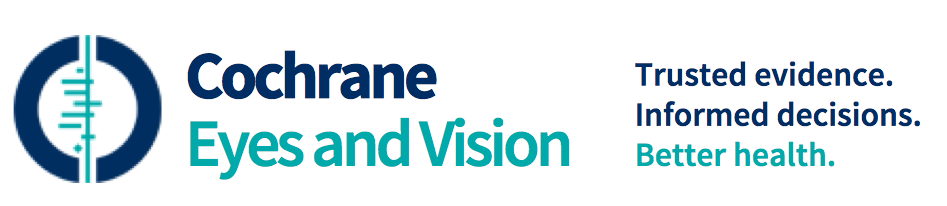 Why do a systematic review?
We are inundated with unmanageable amounts of information - systematic reviews enable us to keep up to date with research evidence

Systematic reviews summarise the available evidence - aid clinical decision making and guideline development

Methodologically rigorous  - attempt to limit issues of bias in both the included trials and the review process
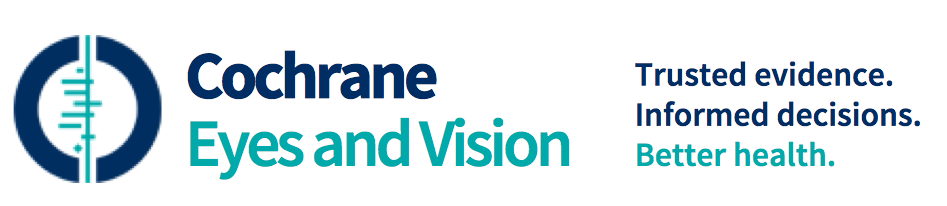 Why do a systematic review?
Confirm or refute existence of a treatment uncertainty – issues of harms as well as benefits

Sometimes include studies with conflicting findings – heterogeneity in studies

Inform design of future research – empty reviews show gaps in evidence base, often required to secure funding for new studies
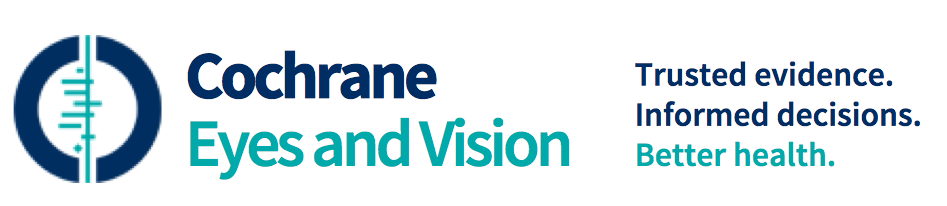 Limitations of systematic reviews
Usually only use randomised studies but come in for criticism for not using other types of studies

Rubbish in, rubbish out – problems with interpreting data  

Cochrane Reviews are getting more complex to do and to understand… is this the right way to go?

Empty reviews and review conclusions that state we need more research  - where does that leave the review author and the reader?
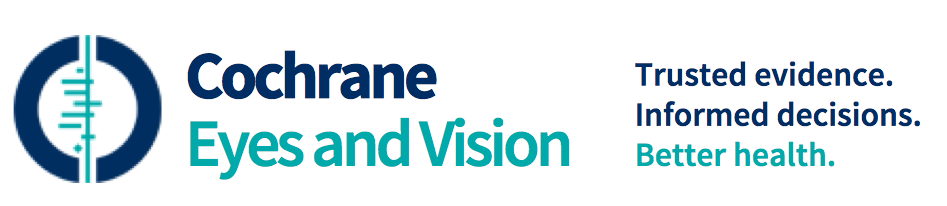 Embarking on a systematic review
Getting the question right is vital – issues of relevance and priority 
Structure your question using the PICO format
Who is your audience – ensure outcome measures are relevant to  clinicians, patients, policy makers and guideline developers
Get a statistician on board
Get an information specialist on board

Register your systematic review on PROSPERO - http://www.crd.york.ac.uk/PROSPERO/
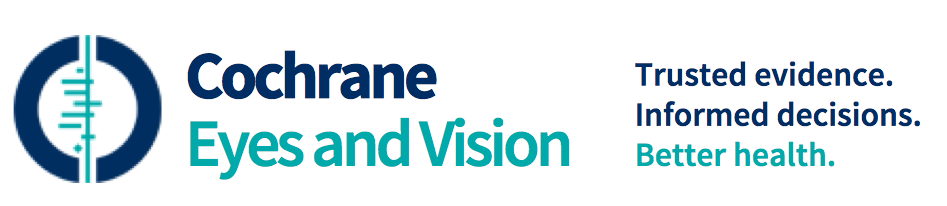 Use the PICO format to structure your research question
Population:	who - adults, communities, villages

Intervention:	what  - medical, surgical, educational

Comparison:	with  - dosage, placebo, sham

Outcome:	how  - measurement of effects. Primary and secondary outcomes
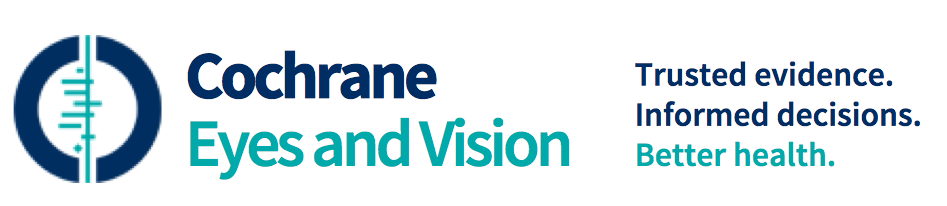 The Cochrane Systematic Review Process
title registration
protocol preparation
editorial and peer review of the protocol
publication of the protocol
systematic review preparation
editorial and peer review of the systematic review
publication of the systematic review
updating the systematic review
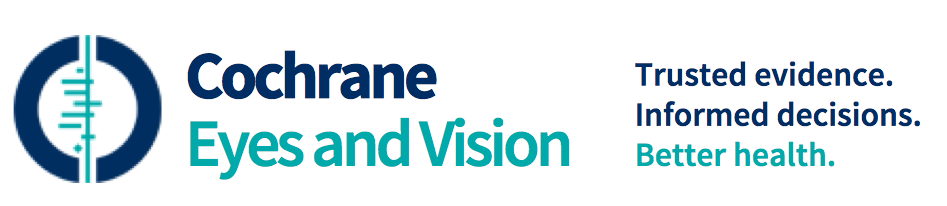 Why is searching important?
Systematic reviews differ from narrative reviews in that the aim is to find existing evidence on a given topic and synthesize the results. 

If studies are missed then a review may be misleading. If only studies with positive outcomes are included then the review may over estimate the effect of a treatment. 

Missed studies leads to publication bias
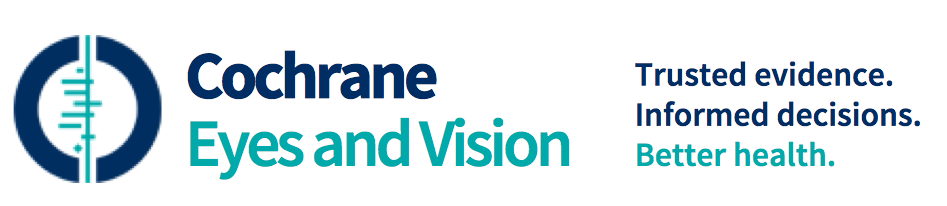 Constructing a search – Boolean operators
AND – retrieves only documents that have all terms
useful for narrowing sets

OR – retrieves documents that have any terms
useful for synonyms

NOT – retrieves documents not in the other set
useful for limiting searches
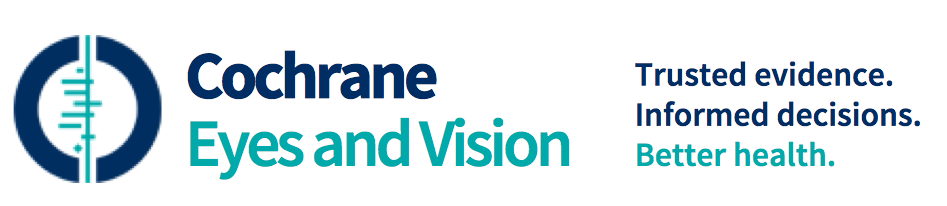 Information sources to search
General medical databases: The Cochrane Library, MEDLINE, Embase 
Specialist databases: PsycINFO, AMED etc.
Ongoing clinical trials registers both commercial and government
Handsearch conference proceedings
Citation searching – ISI Web of Science: Science Citation Index Expanded & Conference Proceedings Citation Index-Science
Reference lists of published articles
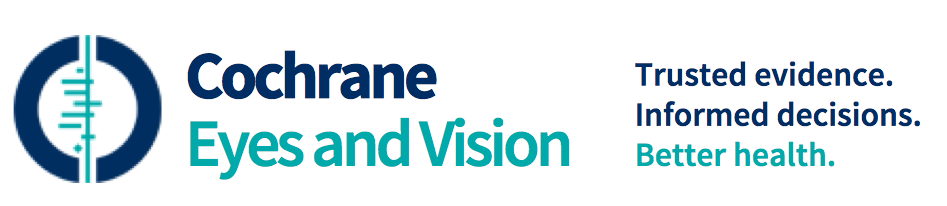 Don’t forget to consider the Grey Literature
Literature that is not published in books or journals
Examples - Government reports, conference proceedings, dissertations
Can be difficult to find –  search  grey literature databases such as OpenGrey. Embase has recently started to include conference abstracts
Alternative searching methods needed: search subject-specific websites eg RNIB, Sightsavers, Fight for Sight.
Grey literature may not give you enough information for data extraction, so you will probably need to contact the authors – the response rate from these requests is very low
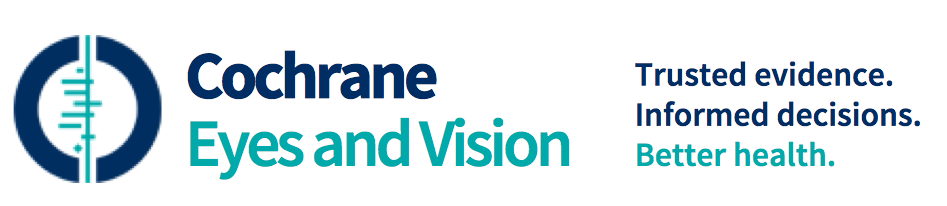 And ongoing research
Identify studies in progress or studies that have been completed and no data has been published
Add to review and update when data become available

Contact researchers of ongoing studies 
They may be willing to provide preliminary data

Check the outcome measures in the original study protocol against subsequent published reports of the study
If some outcome measures are missing this could be selection bias.
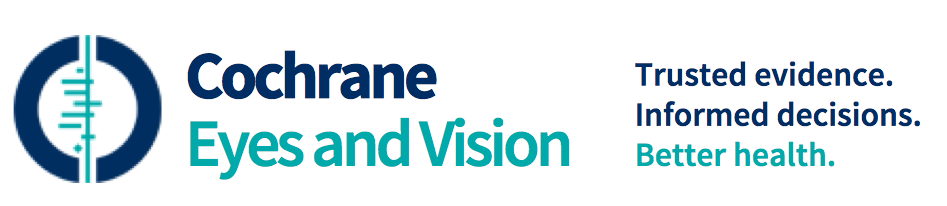 Why searching hard matters: publication bias
Studies with statistically significant results are more likely:

To be published

To be published rapidly

To be published in English language journals

To be multiple publications

To be cited by other authors
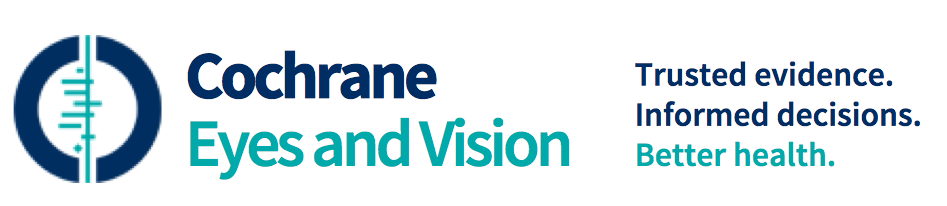 More on bias
Random sequence generation 
Allocation concealment
Masking (blinding) of participants and outcome assessors 
Incomplete outcome data i.e. loss to follow up and intention-to-treat analysis
Selective reporting
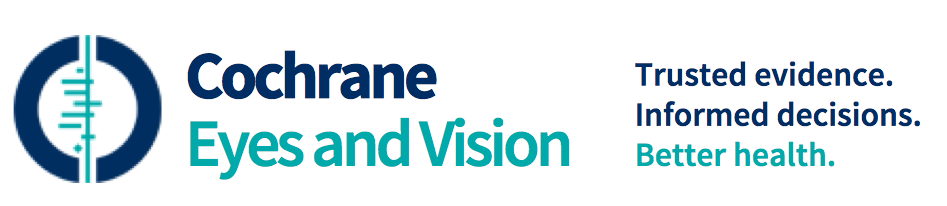 Summary table: Risk of bias
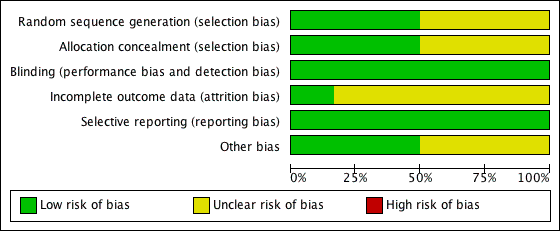 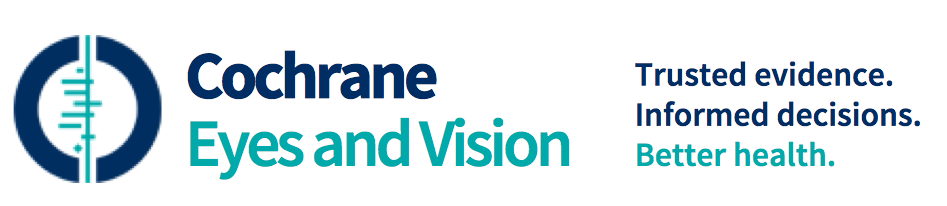 CEV also conduct SRs of diagnostic test accuracy
DTA reviews compare diagnostic tests ability to detect disease – reference test versus index test

DTA satellite based in Italy at the University of Florence lead by Prof Gianni Virgili

DTA handbook available at http://srdta.cochrane.org/handbook-dta-reviews
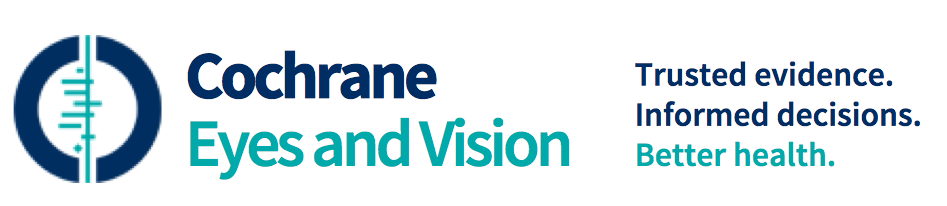 PRISMA flow diagram
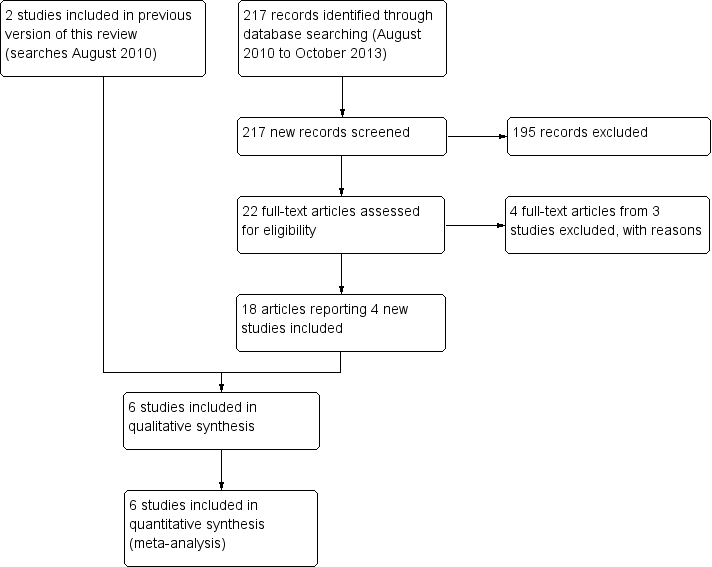 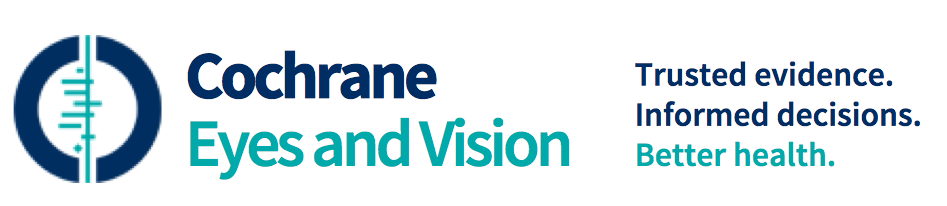 Risk ratio
The probability of the event in the exposed versus the non-exposed group

A relative risk of 1 means there is no difference in risk between the two groups.
An RR of < 1 means the event is less likely to occur in the experimental group than in the control group.
An RR of > 1 means the event is more likely to occur in the experimental group than in the control group.
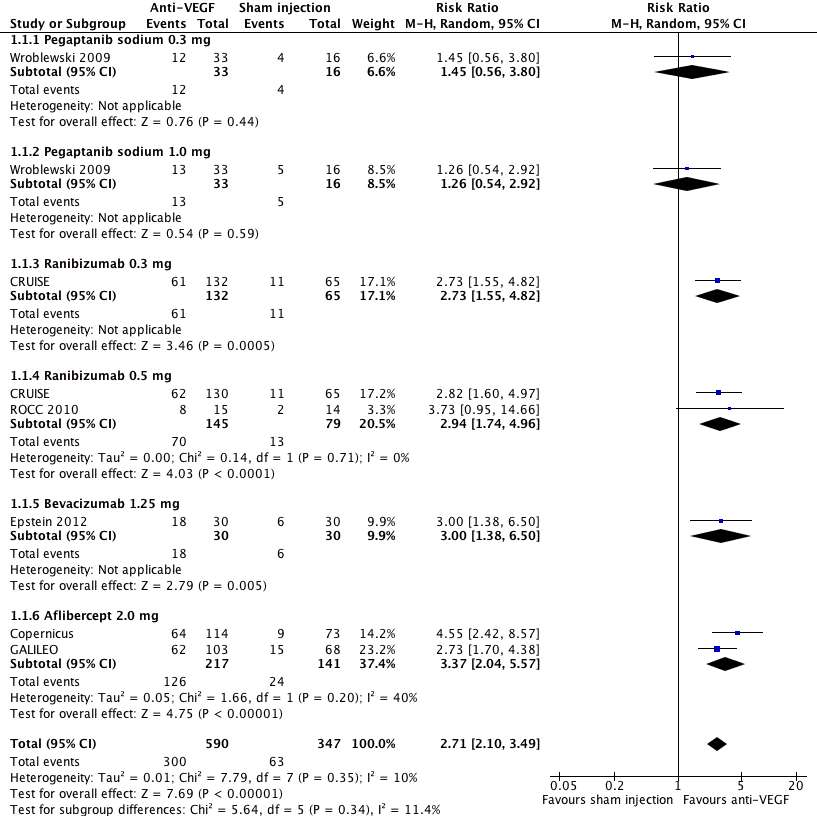 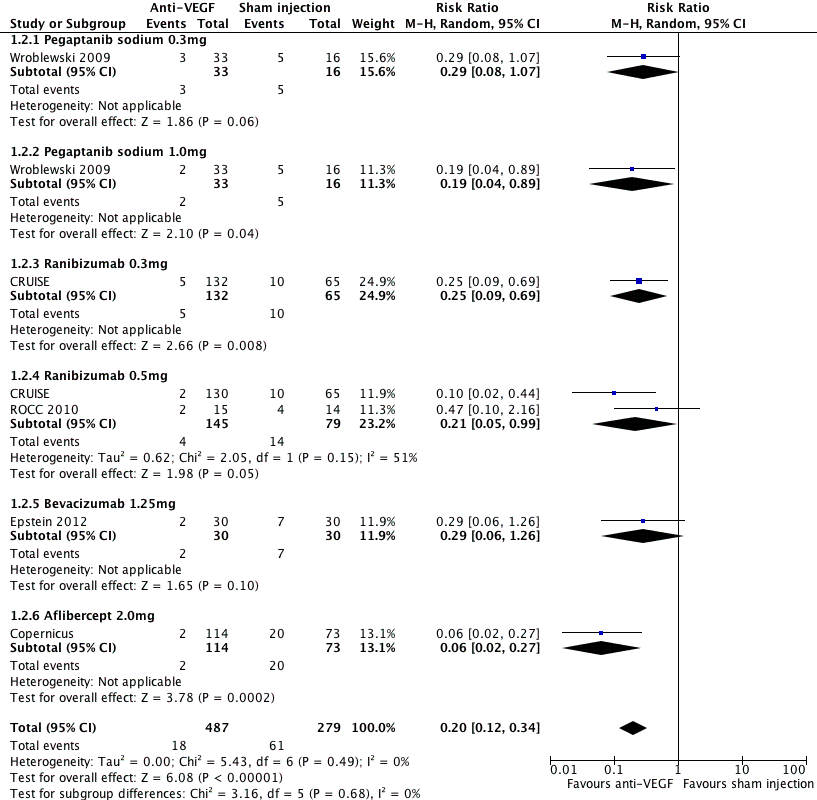 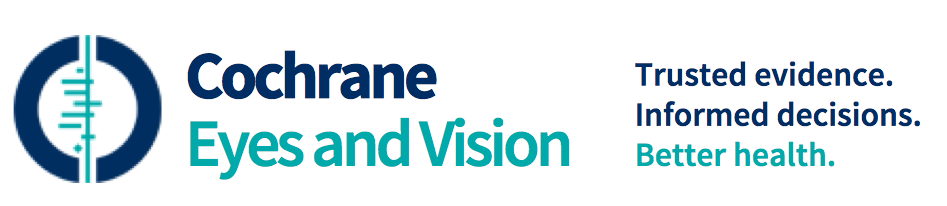 CEV Resources
CEV webpage links to
Roadmap: How to complete a systematic review
Cochrane Handbook – a comprehensive guide to conducting systematic reviews
Methodological Expectations of Cochrane Intervention Reviews
Cochrane Training website
Free online course on Journal Peer Review
Software for download
RevMan (for preparing and maintaining Cochrane Reviews)
GRADEpro (for creating Summary of Findings tables)
Cochrane Library
60 Protocols, 140 Reviews
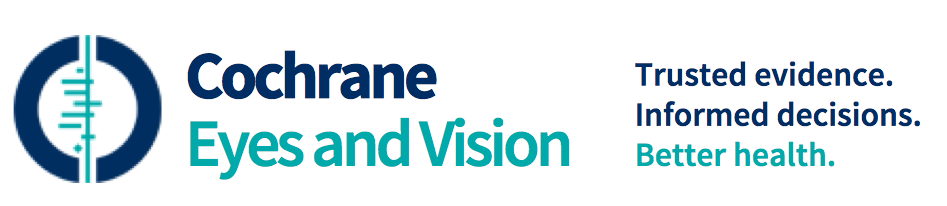 CEV Training Resources for Peer Reviewwww.eyes.cochrane.org/free-online-course-journal-peer-review
Course objectives. To understand
The available evidence regarding the effectiveness and utility of the peer review process
The purpose, process, and responsibilities in peer review from the perspective of the author, editor and peer reviewer
The different types of clinical research questions and appropriate designs for studying them
The strengths and limitations of the various study designs
Measures used to test association between exposures and outcomes
How to apply critical appraisal to manuscripts submitted for peer review
How to provide meaningful feedback to authors and editors that they can use to improve manuscript quality
Oriented to ophthalmologists, optometrists and other vision practitioners
12 lectures
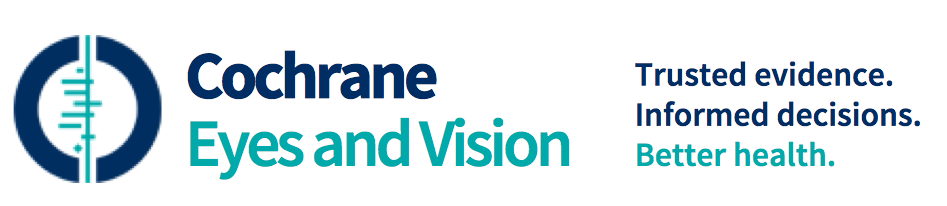 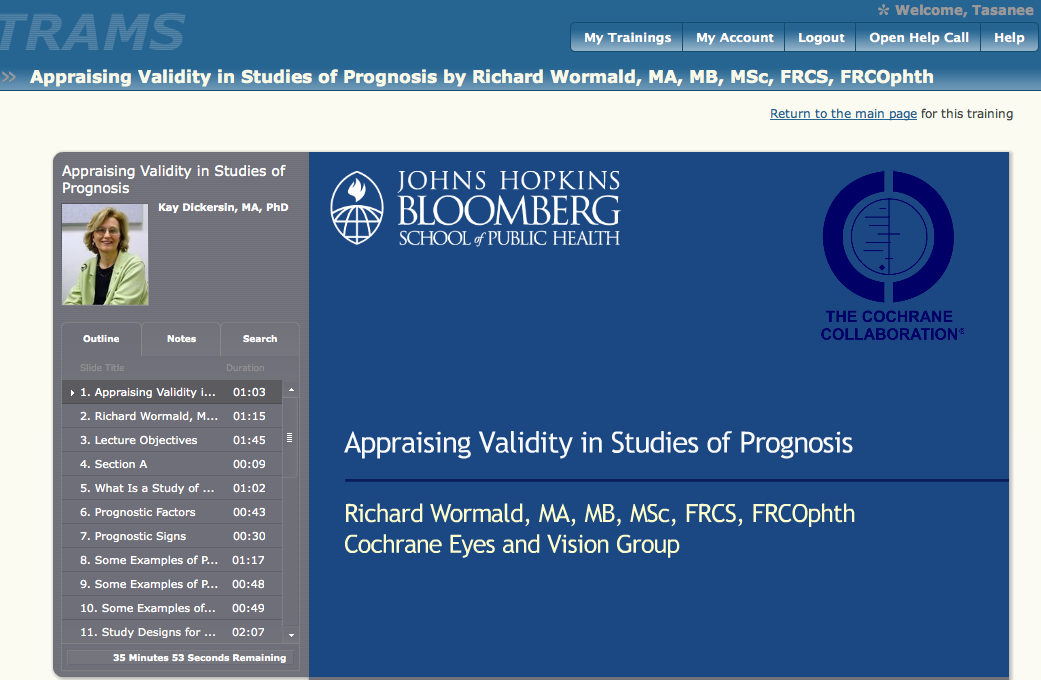 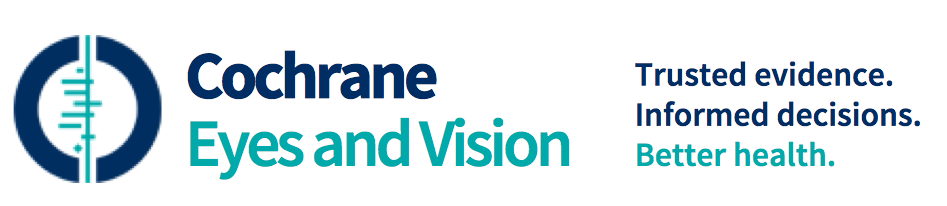 Cochrane Trainingwww.training.cochrane.org
12 Online Learning Modules available to approved review authors
Introduction to systematic reviews
Writing a Cochrane protocol
Searching for studies
Collecting data
Risk of bias
Meta-analysis
Types of data
Heterogeneity
Analysing data
Interpreting results
Health economics
Writing abstracts and Plain Language Summaries
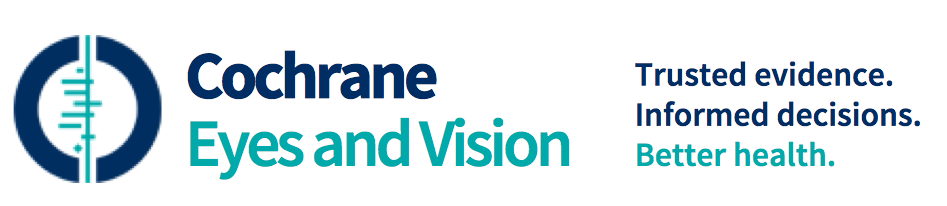 CEV and you?
A COCHRANE REVIEW IS A SOLID PIECE OF RESEARCH WITH A SIGNIFICANT IMPACT FACTOR

MANY COCHRANE REVIEWS HAVE BEEN WRITTEN BY OPHTHALMOLOGISTS IN TRAINING

IF THE QUESTION MATTERS, A COCHRANE REVIEW IS A VALUABLE STEP TO SECURE FUNDING

‘If something is worth doing, it is worth doing properly’